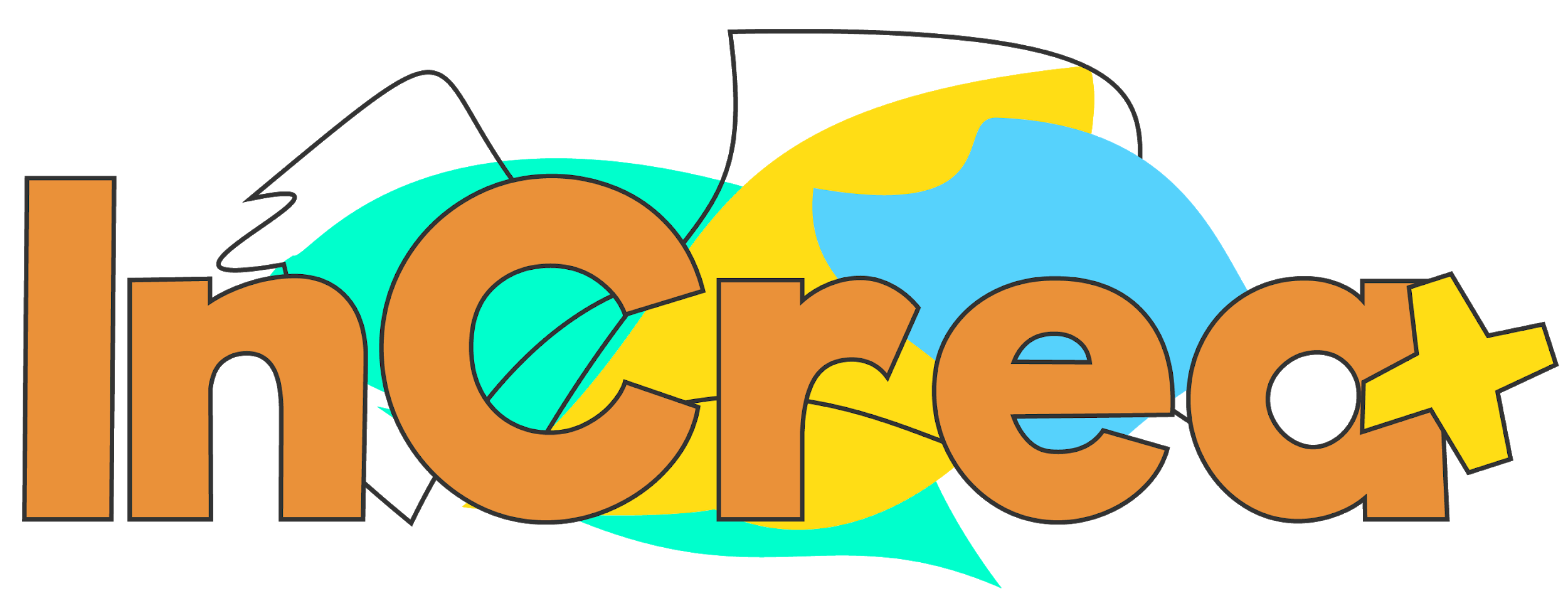 Inclusive CREAtivity through Educational Artmaking
Regional Challenges to Inclusion and Education
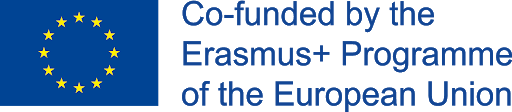 This project has been funded with the support from the European Union.
This material reflects the views only of the author, and the Commission cannot be held responsible for any use which may be made of the information contained therein.
Challenges to inclusion and education
What are the main challenges to inclusion?

Migration
Special Needs and Disabilities
Poverty, Financial Challenges and Digitalization
Giftedness
The Covid-19 Pandemic
MIGRATION
Regional challenges to inclusion and education
Migration
The main risk factors/challenges related to inclusion in education, underpinned by migration:

Language barriers
Culture
Mental health
Race, gender and religion
Teachers’ preparedness
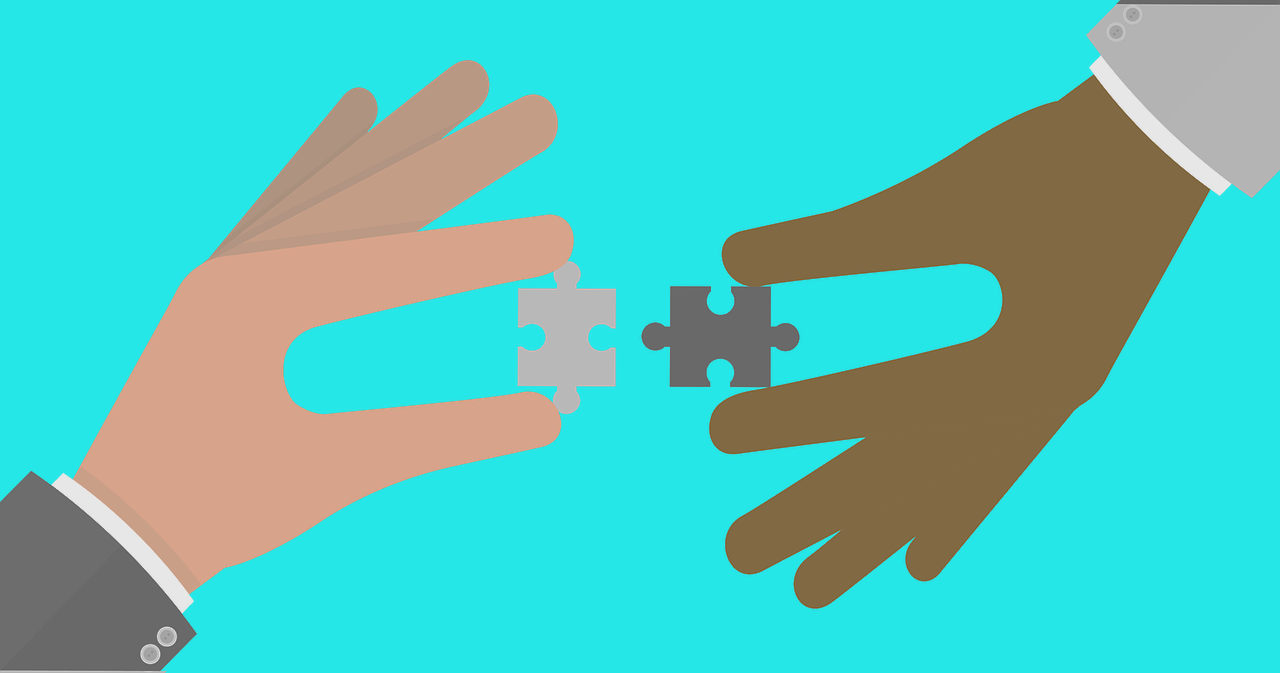 Regional challenges to inclusion and education
Migration
Language barriers

What are the main problems caused by language barriers for migrant students?
 
unable to understand the material and they need repetition 
diminished self-confidence
more hours after school to avoid falling behind on the material
struggle with social issues and with exclusion
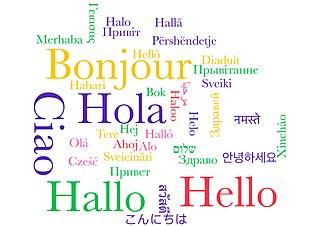 Regional challenges to inclusion and education
Migration
Culture

Multifaceted challenges

Different non-verbal communication, leading to misunderstandings between teachers and migrant students and among classmates (bullying, mockery, exclusion, frustration, confusion).

Stereotypes caused by misrepresentation of the cultural characteristics of migrant students.

Social affiliation insecurity – depression.
Regional challenges to inclusion and education
Migration
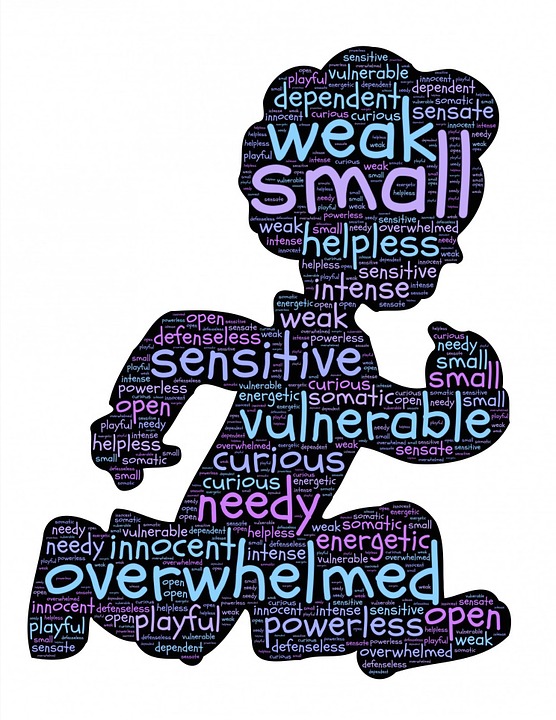 Mental health

Directly affects students’ performance
The main issue: stress

Posttraumatic stress disorders result in:
Lack of concentration 
Low educational performances
Difficulty in adjusting to the new environment
Students feel like outcasts
Students sometimes solve conflicts with violence and aggressivity.
Regional challenges to inclusion and education
Migration
Race
Racial awareness: is at the centre of effective teaching in a multicultural classroom.  
What teachers should do: consider ways to develop an inclusive class climate that respects all the students in the classroom. 
Racial bullying leads to: 
depression
conflicts
exclusion
physical abuse.
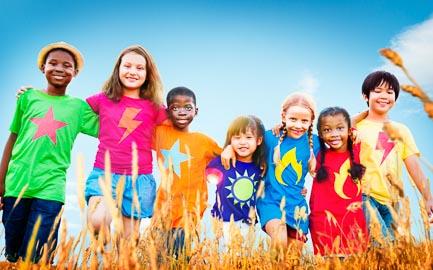 Regional challenges to inclusion and education
Migration
Religion

It is a barrier because of: 
diverging public holidays and values;
lack of understanding of practices and their acceptance.
these lead to: 
 conflicts
 insults
 discrimination
 exclusion from the educational process
 social relationships at school affected.
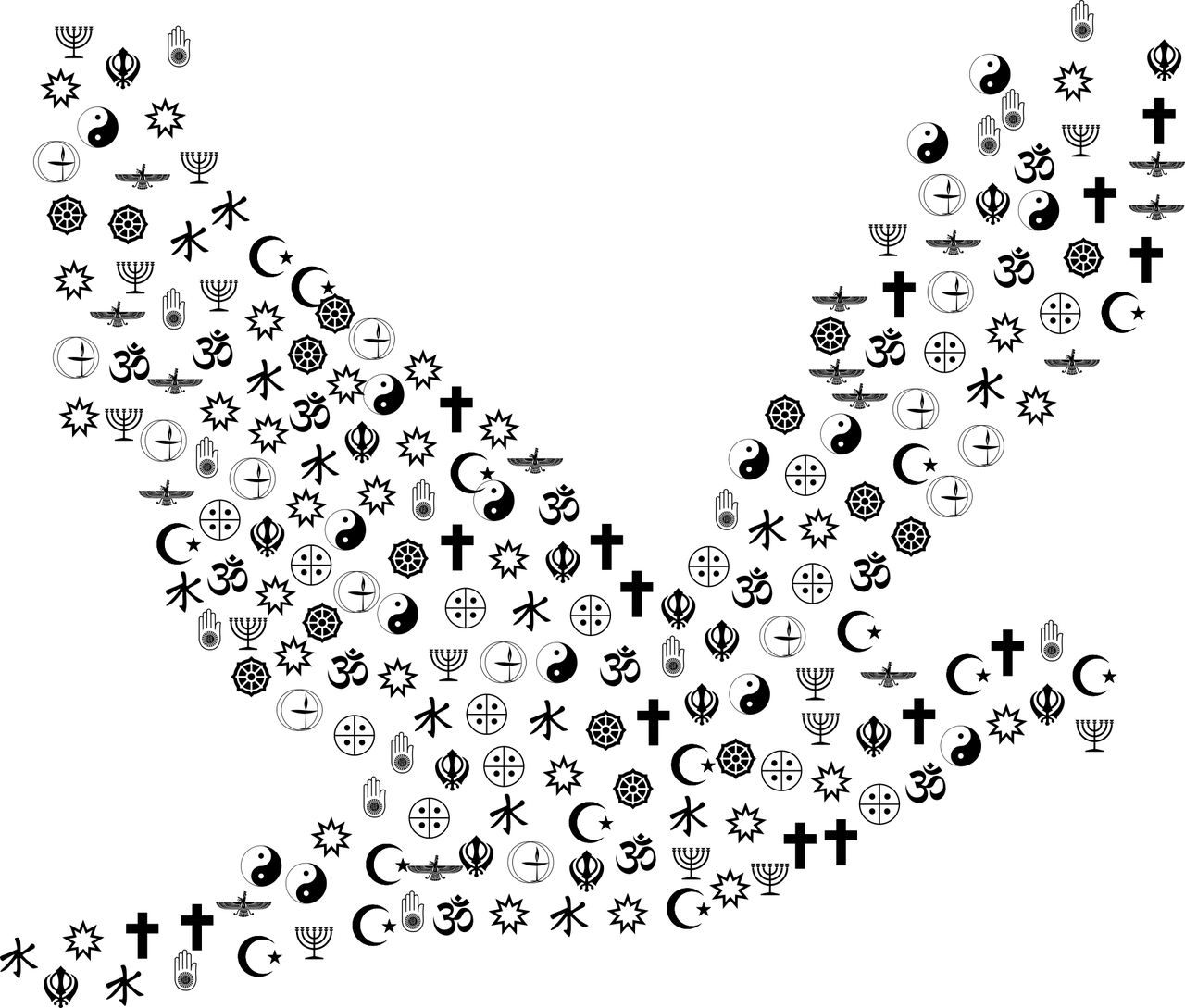 Regional challenges to inclusion and education
Migration
Gender

Evidence: 
Educational systems often perpetuate rather than challenge gender inequalities.
Worldwide girls have more limited access to education than boys.
Migrant families, after coming to Europe, may hold back their daughters from school.
In some countries (rarely in Europe), boys and girls study separately, especially after a certain age.
Regional challenges to inclusion and education
Migration
Teacher preparedness

Teachers as part of the society           have stereotypes and prejudices related to diversity:

Stereotypes: racial discrimination, gender roles, cultural stereotypes. 
Prejudices: the difficulty in teaching a multicultural classroom effectively or providing IE.

Teachers’ needs:
Training to address these challenges;
Adjusting the teaching style to teaching a diverse class;
Follow the curriculum while simultaneously teaching a new language to some students;
Considering extra time to be provided to some of the new migrant students.
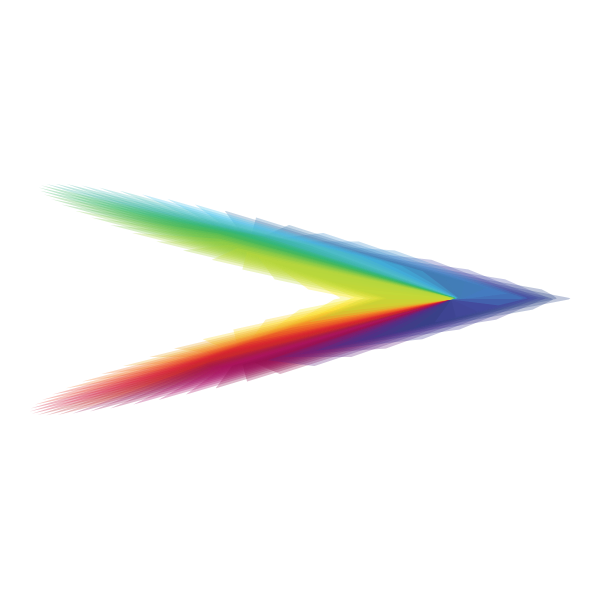 SPECIAL NEEDS AND DISABILITIES
Regional challenges to inclusion and education
Disabilities
Disabilities

Disability: a physical, mental or psychological condition that limits a person’s activity.

     Disabilities  



What are the challenges prompted by disabilities?
difficulty in accessing various health services;
difficulty in accessing employment and education;
the attitude of other people.
innate
acquired
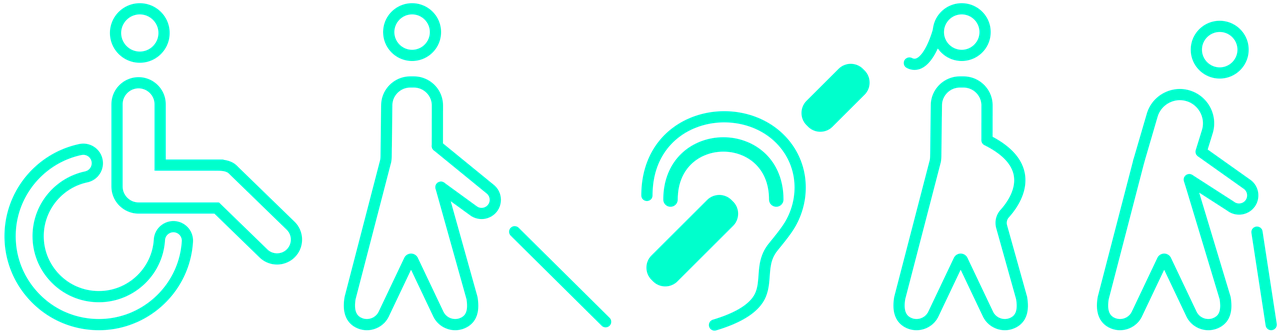 Regional challenges to inclusion and education
Disabilities
Disabilities, special education and IE

Preparing the children with special educational needs (SEN) for inclusive education is complicated because it needs:
  curriculum adaptation
  adapting the teaching methods
  modified assessment techniques
  accessibility arrangements
Regional challenges to inclusion and education
Disabilities
Overcoming the challenges to inclusive education for children with disabilities

Place the students with disabilities adequately within the classroom
Provide equal treatment
Design individual education plan
Create a circle of friends
Adopt or apply the so-called Universal Design for Learning (UDL)
POVERTY 
FINANCIAL CHALLENGES AND DIGITALIZATION
Regional challenges to inclusion and education
Poverty, Financial Challenges and Digitalization
Poverty, financial challenges and digitalization
Poverty: is intrinsically linked to a wide variety of issues that directly or indirectly affect education, like: hunger and malnutrition, lack of home/shelter, poor health care, abnormalities and disabilities. 

Effects of poverty for schools:
Facilities - Most schools lack adaptations that ensure accessibility for children with physical disabilities due to big costs.
Personnel - Additional personnel require extra funding.
Regional challenges to inclusion and education
Poverty, Financial Challenges and Digitalization
Effects of poverty in family:
Parents’ inability to help their children in study;
Parents cannot ensure adequate nutrition for their children.
Education-related expenses that present a challenge to low-income families 
Textbooks and materials
Clothing
Transportation
Digitalization.
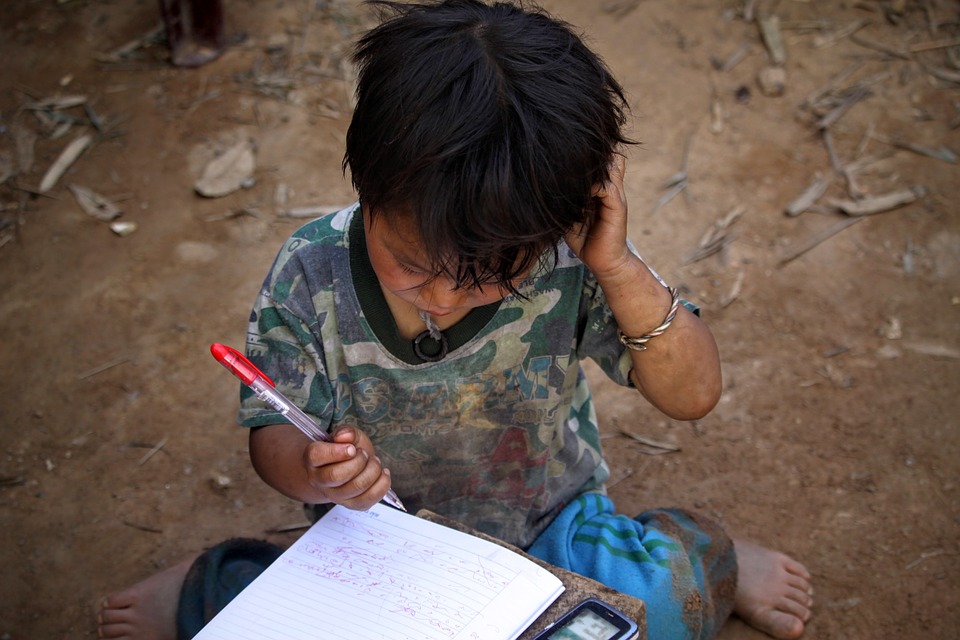 GIFTEDNESS
Regional challenges to inclusion and education
Giftedness
Giftedness
 
Gifted learners -  talented, creative and innovative, but inexplicably ignored in their need to learn in a particular way.
	             
Verbally gifted children
Visual-spatially gifted children 

Does education cater to the needs of the gifted?
The school environment does not offer the most appropriate opportunities and conditions for them to learn or to demonstrate what they know;
Teachers have a limited capacity to spot and identify the multiple manifestations of giftedness.
Regional challenges to inclusion and education
Giftedness
Twice-exceptional children
they manifest a combination of exceptional abilities and learning (highly gifted in math, writing or music)
     &
they have challenges affecting their learning (ADHD, dyslexia, dyscalculia, autism)


Challenges

If successfully identified, the support they need in school is difficult to get;
If they are not identified, they are not challenged in a meaningful way and become frustrated and anxious.
Regional challenges to inclusion and education
Giftedness
List of some general behavioral traits that gifted children may exhibit:
 
Curious and motivated
Ask many questions
Have a good memory
Quickly retain information
Master reading skills early
Demonstrate strong math skills
Think independently
Express unique, original opinions
Possess higher level thinking and problem-solving skills
Have a strong sense of justice and likes to engage in debates on current issues and real-life problems.
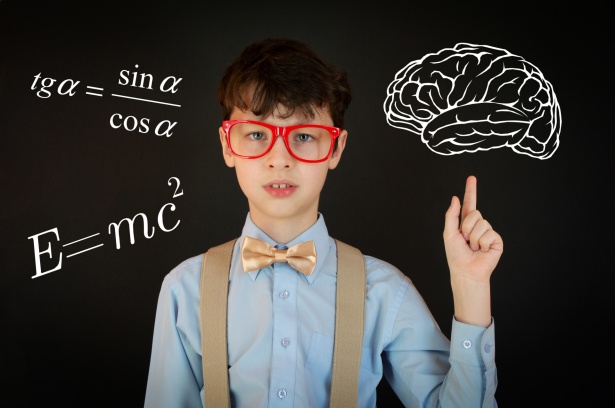 COVID-19 THREATS
Regional challenges to inclusion and education
COVID-19 Threats
Challenges of the remote learning on vulnerable learners:
barriers to engaging with technology;
risk of exploitation;
limited access to quality health care, family violence, neglect or abuse;
lack adequate food in the absence of access to free or subsidized school meals and malnutrition;
reduced access to educational supports and individualized learning interventions;
the loss of social connections;
unaccessible resources for blind or deaf students, even if the technology exists;
the struggle with independent work in front of a computer for the students with attention deficit, hyperactivity disorder, or learners who are sensitive to change, such as those with autism spectrum disorders.
Regional challenges to inclusion and education
COVID-19 Threats
Essential services that were limited or lost due to school closures

access to school-based nutrition and nutritional supplement programs;
access to specialized or rehabilitative care;
access to the formal mental health and psychosocial support (MHPSS) services often provided in schools;
social amenities and safeguards.
Regional challenges to inclusion and education
COVID-19 Threats
The road to recovery
      
Recovering education aims to ensure that:

No child is left behind - ensuring all children and youth are back in school and receiving comprehensive support to succeed.
Every child is learning - accelerating learning and breaking down the digital learning divide.
All teachers are empowered - supporting the teaching workforce.
Thank you for your attention!
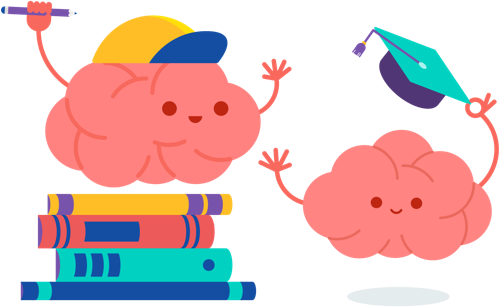